What Does the Bible Say About Teenagers Dating?
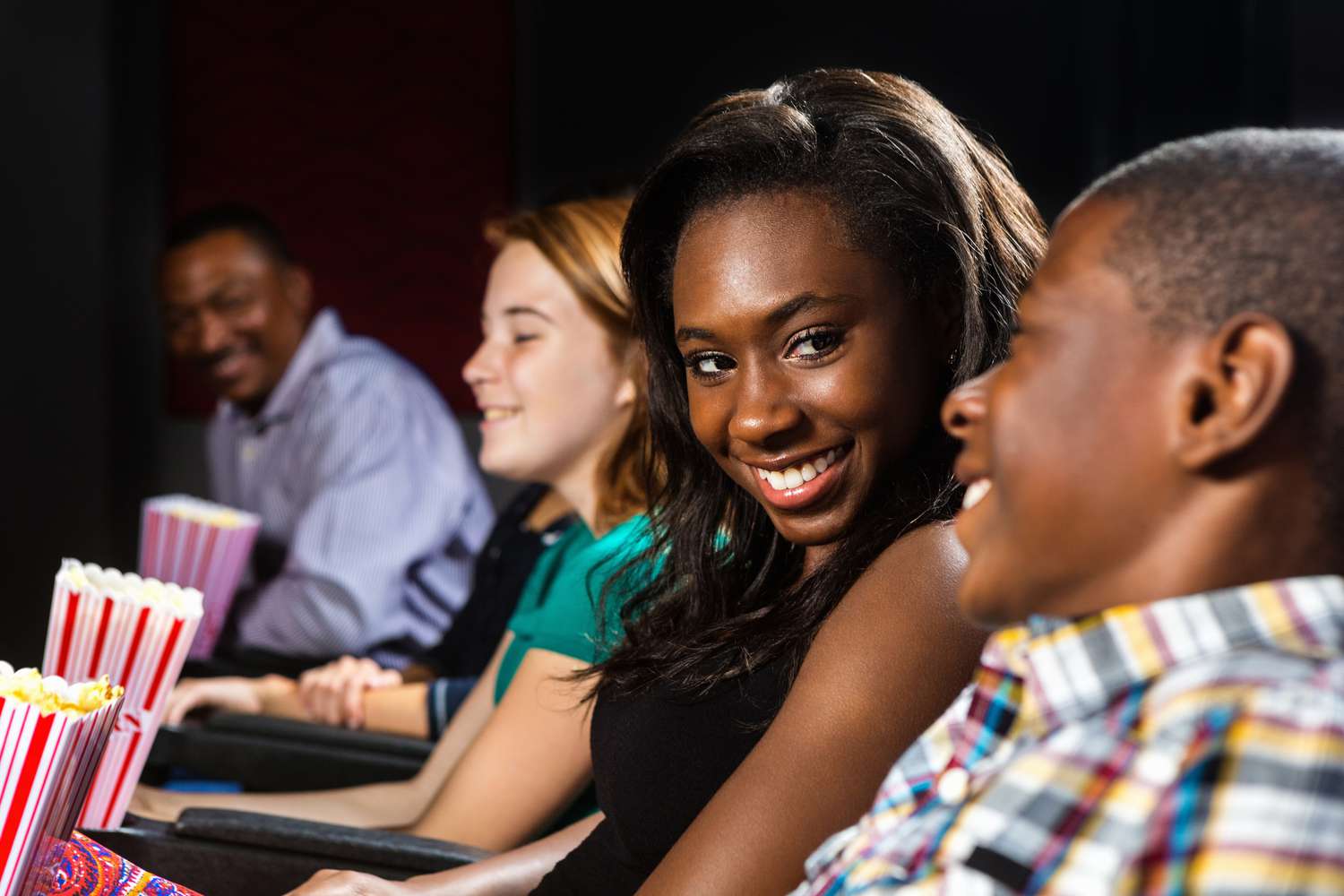 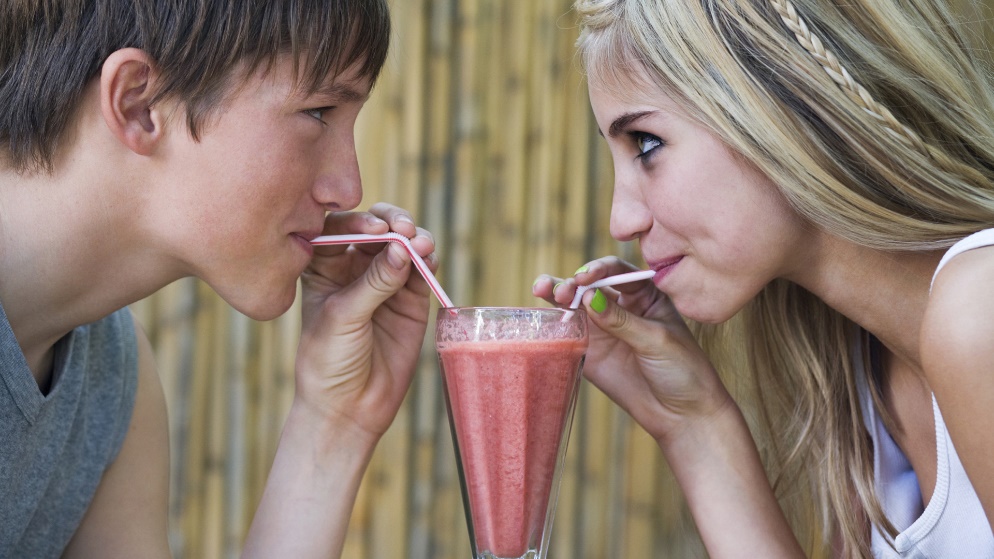 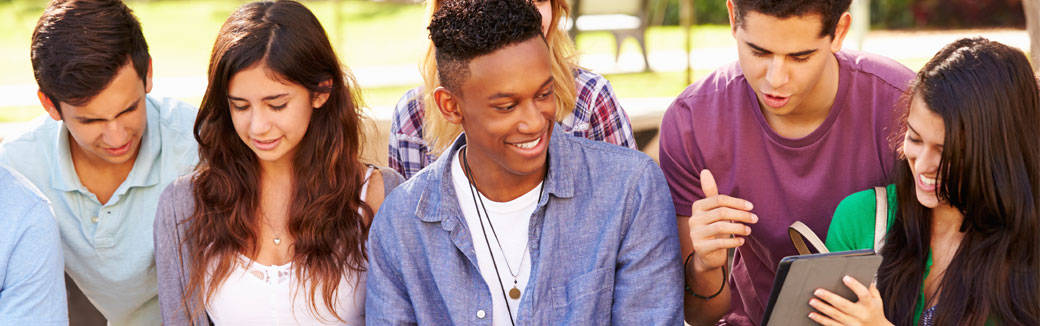 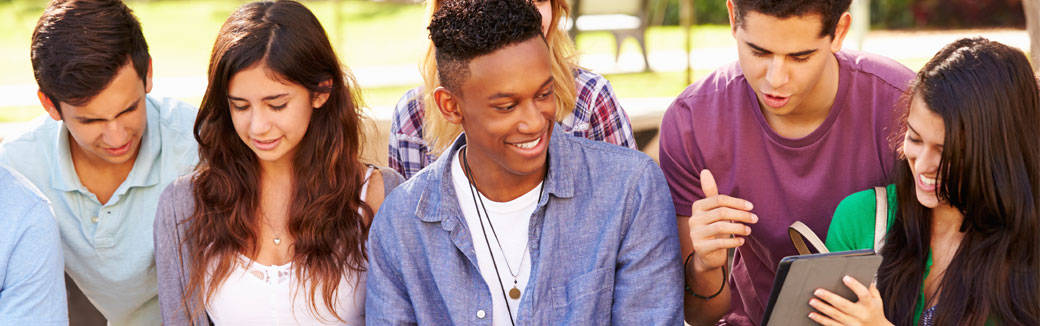 “Rejoice, young man, during your childhood, and let your heart be pleasant during the days of young manhood. And follow the impulses of your heart and the desires of your eyes. Yet know that God will bring you to judgment for all these things.” 

Ecclesiastes 11:9, NASU
The Importance of Purity
“But as He who called you is holy, you also be holy in all your conduct” (1 Pet. 1:15). 

“Blessed are the pure in heart, for they shall see God” (Matt. 5:8).
The Importance of Purity
“Pure and undefiled religion before God and the Father is this: to visit orphans and widows in their trouble, and to keep oneself unspotted from the world” (James 1:27). 

“And everyone who has this hope in Him purifies himself, just as He is pure” (1 John 3:3).
1. Protects Your Heart
“Keep your heart with all diligence, for out of it spring the issues of life.” 

Proverbs 4:23
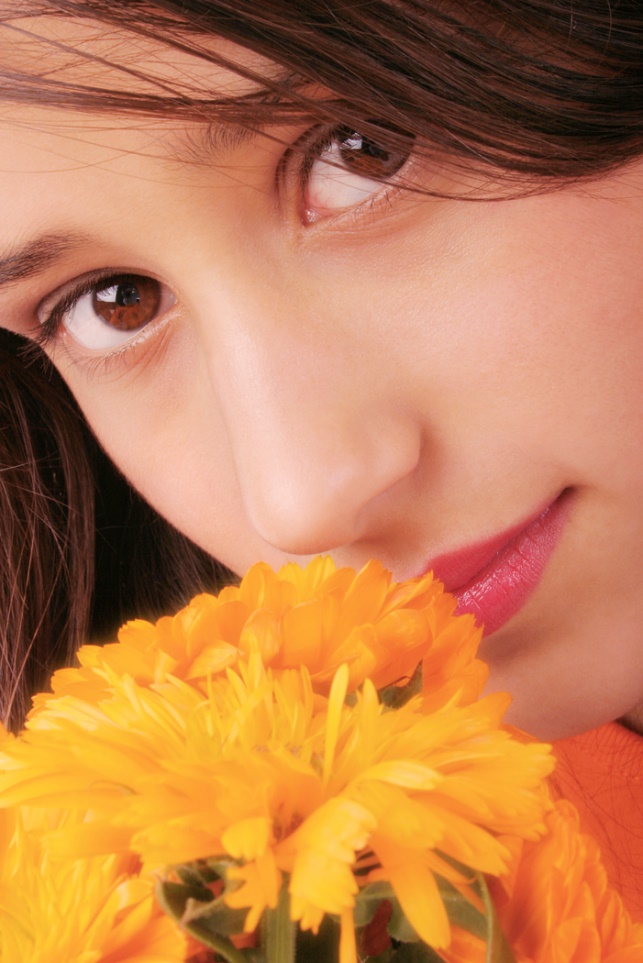 2. Protects Your Happiness
“Wounds and dishonor he will get, and his reproach will not be wiped away.” 

Proverbs 6:33
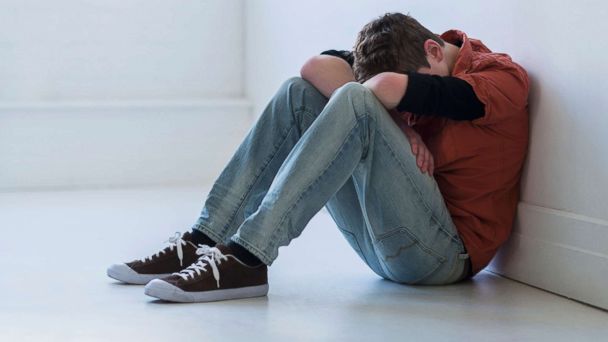 3. Protects Your Body
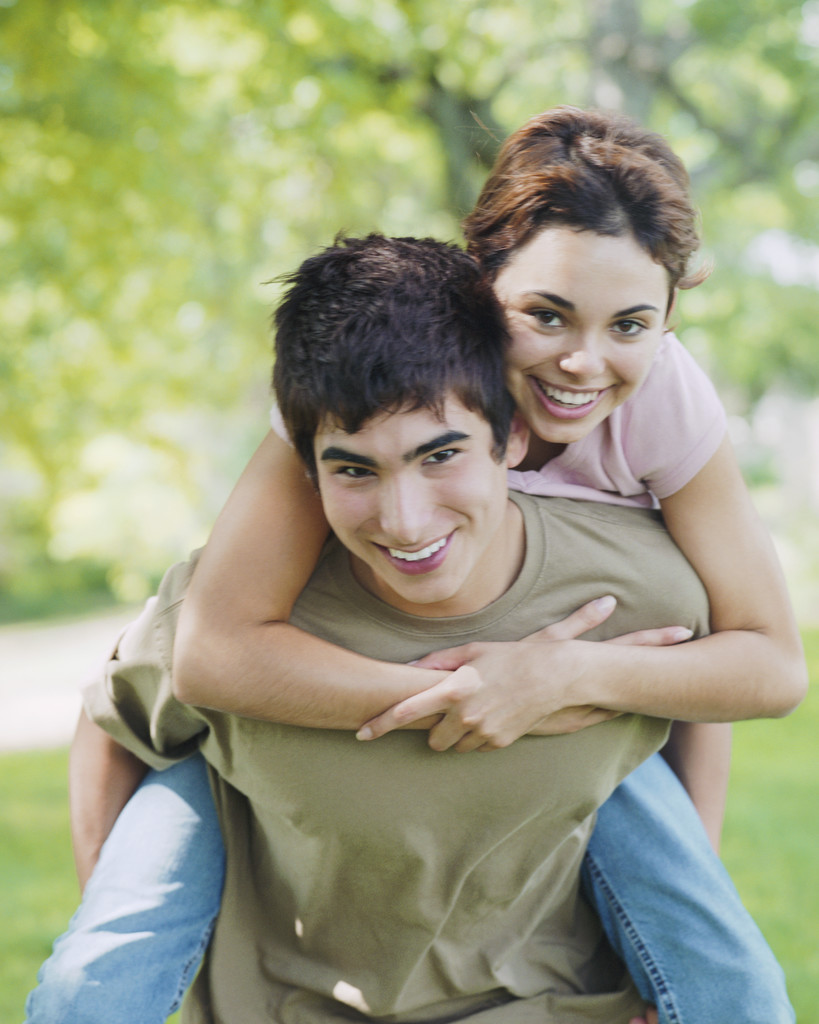 1 Corinthians 6:15-20
4. Protects Your Reputation
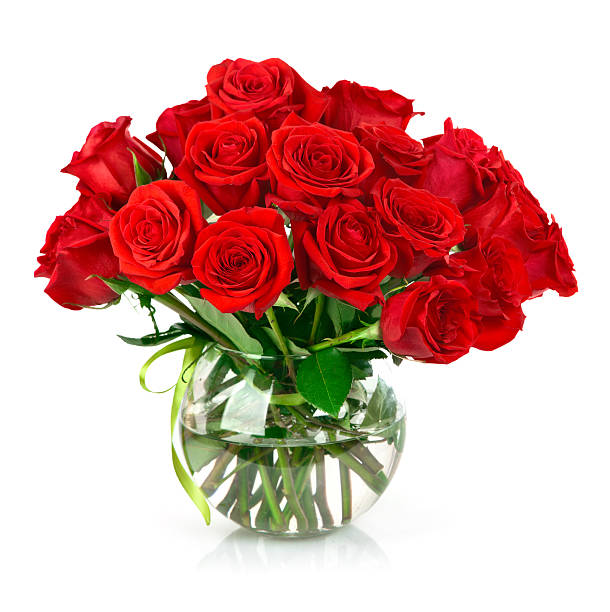 4. Protects Your Reputation
If you allow yourself to be the rose that is passed around, you could be the rose that is passed over!
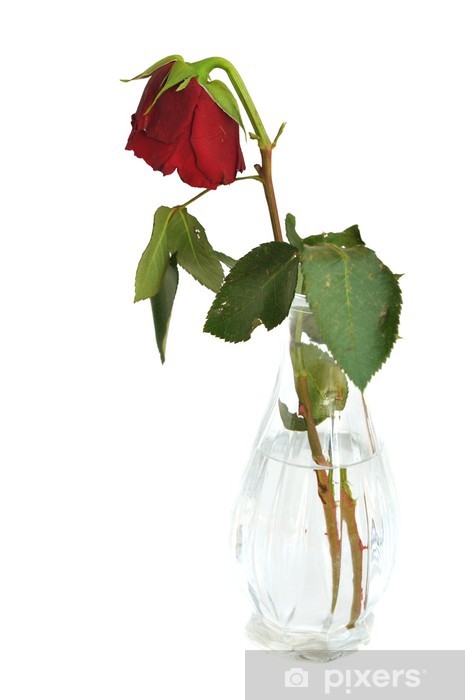 4. Protects Your Reputation
“You are the salt of the earth; but if the salt loses its flavor, how shall it be seasoned? It is then good for nothing but to be thrown out and trampled underfoot by men.” 

Matthew 5:13
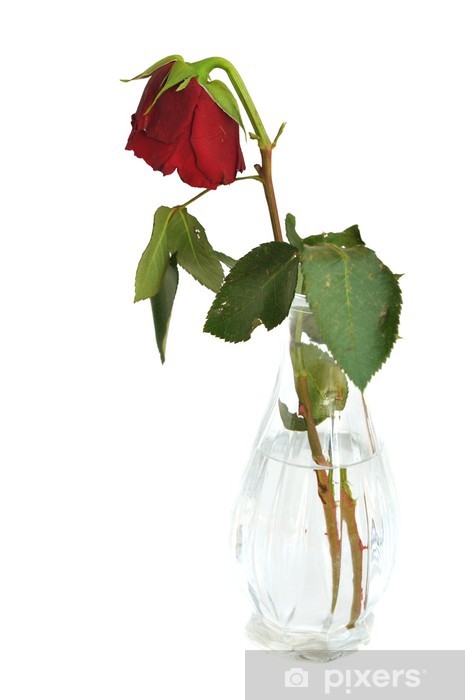 5. Protects Your Future
“Do not be deceived, God is not mocked; for whatever a man sows, that he will also reap. 
  For he who sows to his flesh will of the flesh reap corruption, but he who sows to the Spirit will of the Spirit reap everlasting life.” 

Galatians 6:7-8
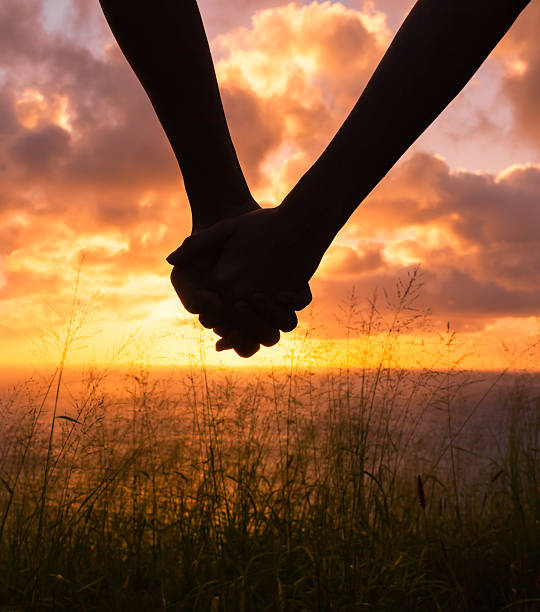 6. Protects the Rights of Your Future Spouse
Hebrews 13:4
1 Corinthians 6:15-16
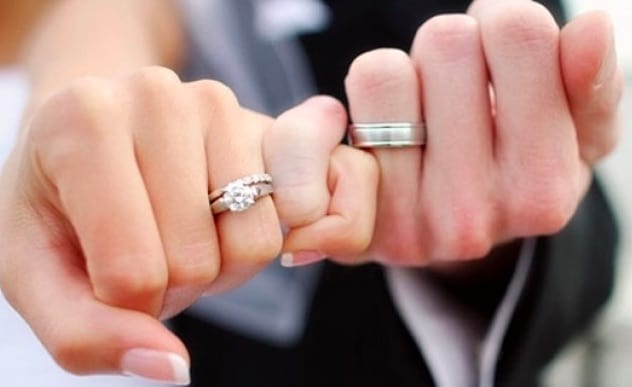 7. Protects Your Relationship with God
How can a young man cleanse his way? By taking heed according to Your word. 
  With my whole heart I have sought You; Oh, let me not wander from Your commandments! 
  Your word I have hidden in my heart, that I might not sin against You. 

Psalm 119:9-11
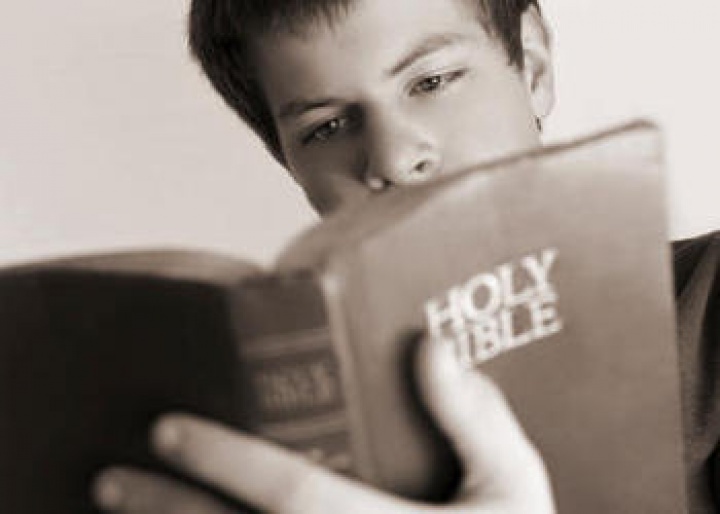 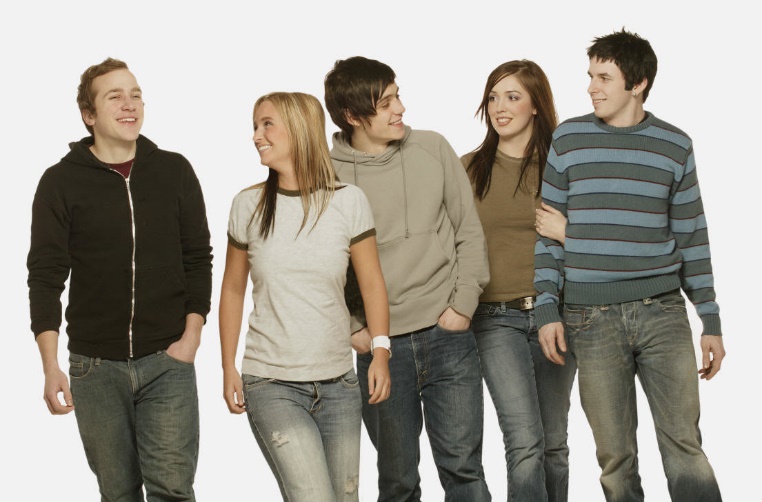 Dating Guidelines
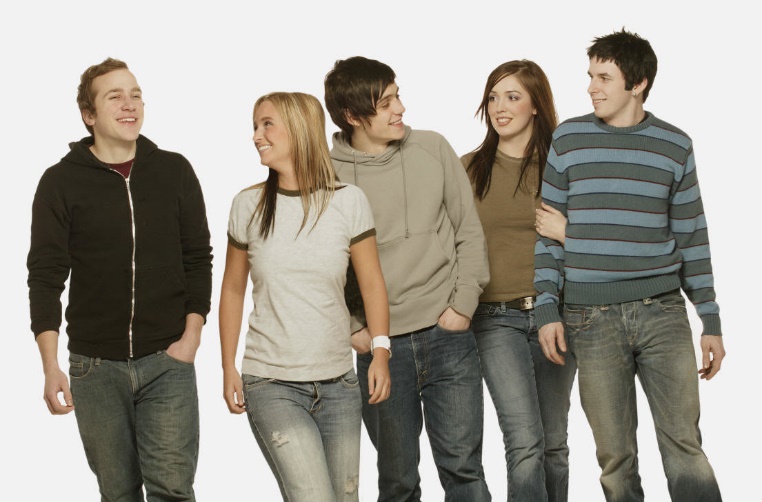 Dating Guidelines
Why do you want to date?
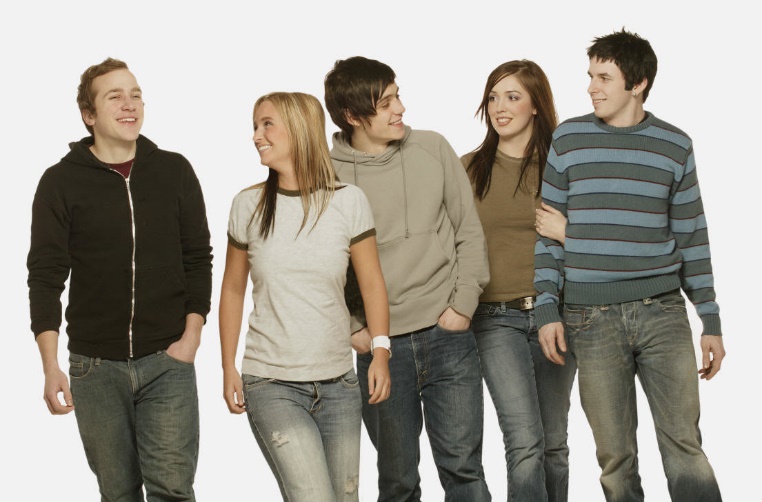 Dating Guidelines
Why do you want to date?
When can you start dating?
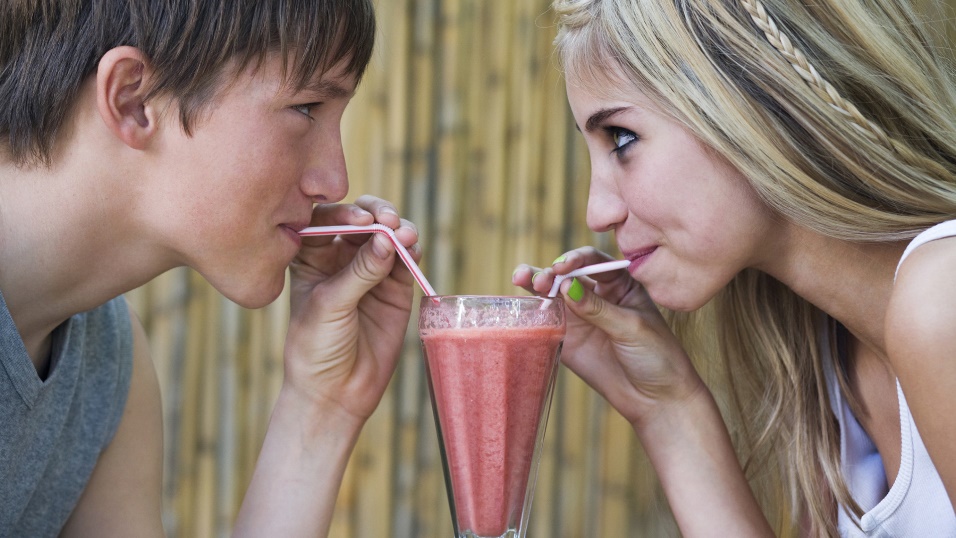 Dating Guidelines
Why do you want to date?
When can you start dating? 
Who should you date?
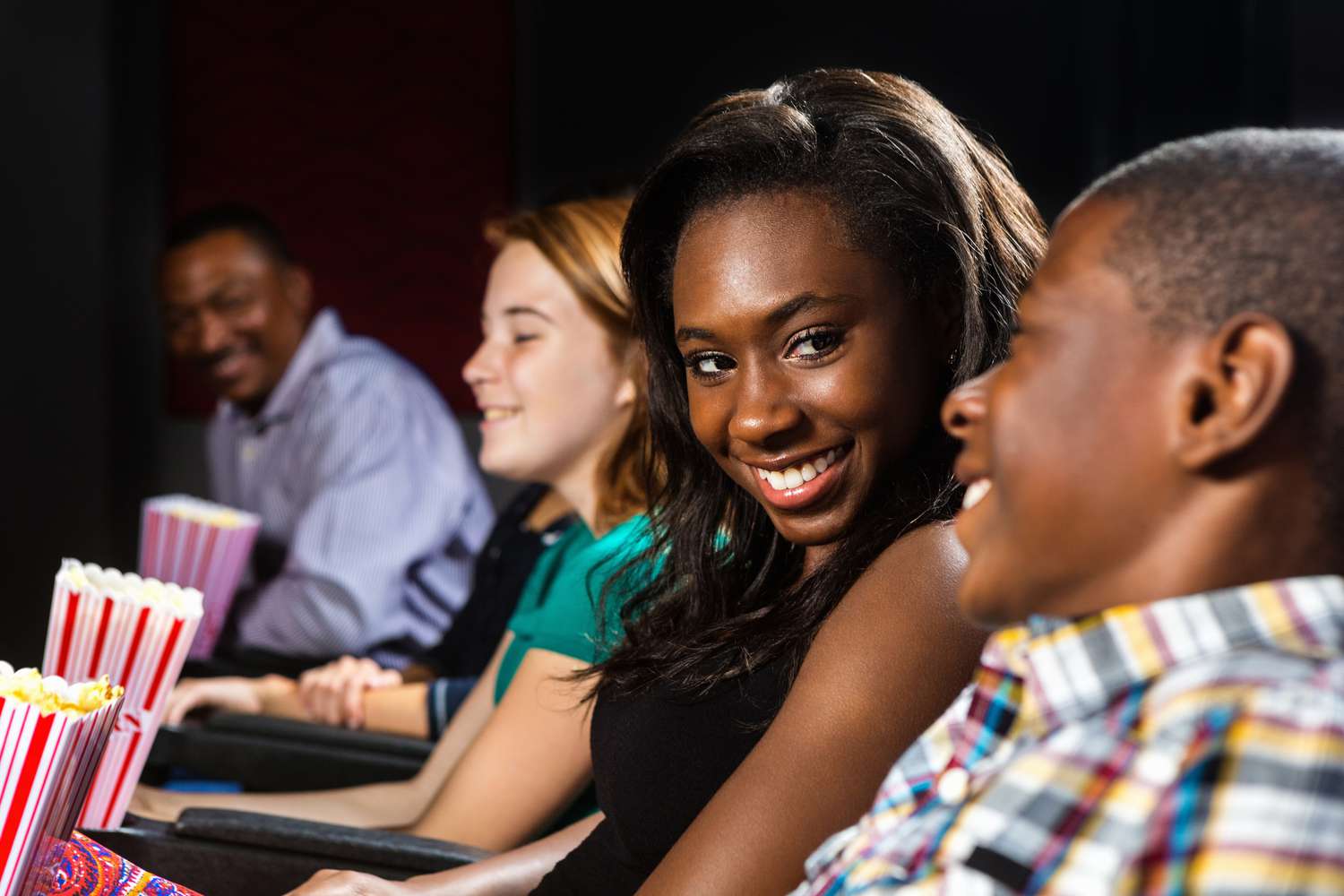 Dating Guidelines
Why do you want to date?
When can you start dating? 
Who should you date? 
Where are you going to go?
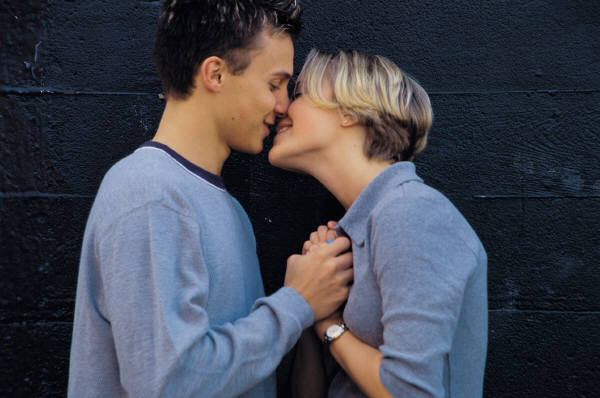 Dating Guidelines
Why do you want to date?
When can you start dating? 
Who should you date? 
Where are you going to go? 
How much physical contact is acceptable?
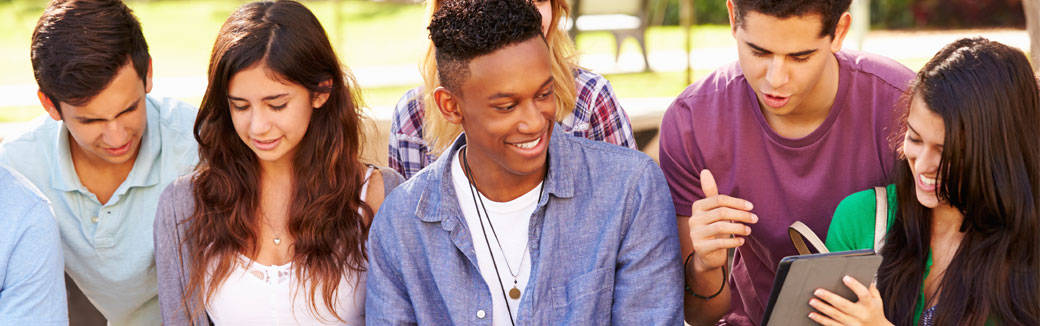 “Rejoice, young man, during your childhood, and let your heart be pleasant during the days of young manhood. And follow the impulses of your heart and the desires of your eyes. Yet know that God will bring you to judgment for all these things.” 

Ecclesiastes 11:9, NASU